Introducción
Del problema de investigación a los objetivos y la metodología
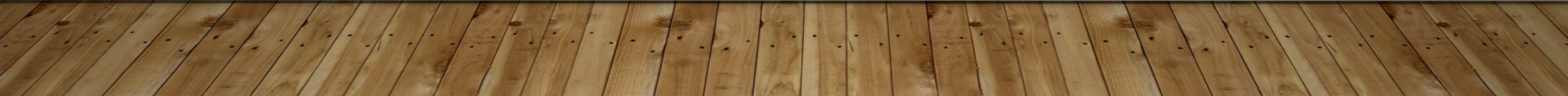 Etapas del proceso de investigación (Bachelard, 1965)
“El hecho científico es conquistado, construido y  constatado”.
Ruptura : Romper con las falsas ilusiones que nos dan nuestros marcos teóricos y presupuestos.
Construcción : un sistema conceptual organizado, susceptible de plantear la lógica que el investigador supone a la base del fenómeno.
Constatación : una proposición no es científica, si no es capaz de ser verificada por las informaciones de la realidad.
El proceso de investigación (Campenhoudt & Quivy, 2011)
Etapa 1: Pregunta inicial
Etapa 2: Exploración
Etapa 3: Planteamiento del problema
Etapa 4: Construcción del modelo de análisis
Etapa 5: Observación
Etapa 6: Análisis de información
Etapa 7: Conclusiones
Estructura general de un argumento de proyecto de investigación
Introducir : Dimensionar, visualizar o dar lugar a un fenómeno desde lo general. 
Desarrollo de argumentos
Producción de vacío de saber o “bajada”
Planteamiento de la pregunta de investigación
Relevancia
Algunas estrategias de líneas argumentación
La oposición o controversia : De la oposición de posiciones, de las múltiples perspectivas, se puede producir rápidamente un vacío – siempre y cuando esta oposición se haga en dentro de los límites de un campo.

La articulación transdisciplinar: los desarrollos transdisciplinares se realizan en función e objetos, son los objetos los que exigen una mirada “transdisciplinar”, se justifica su novedad a la hora de “comprender” novedosamente un fenómeno.
Algunas estrategias de líneas argumentación
Un problema viejo bien tratado con un objeto/contexto nuevo :  valorizar lo no estudiado o lo que es local, el objeto se transforma en el contexto. Ejemplo clásico : “adicciones”.

Una teoría “nueva” para un problema viejo : valorizar los avances conceptuales y teóricos que aún no han sido utilizados en la comprensión de un fenómeno antiguo. 

Lógica AFE : Pone énfasis en un problema “aplicado”, de ahí que los estudios de casos sea una buena posibilidad, pues permiten “aplicar” o “producir” evidencia que “abre preguntas”.
La Producción del vacío de saber o la bajada al problema
La síntesis “crítica” 
Se presenta una reducción de los argumentos y una puntuación o interpretación de lo escrito. 
Partimos con las siguientes formulaciones ”tomando en cuenta que…” o “a partir de la revisión señalada se desprende que…”. En el plano ideal aquí se produce el fenómeno de “ruptura” descrito por Bachelar.

Punto de vista y/o operacionalización
Se refiere a explicitar lo que se va a estudiar y cómo se va a estudiar. 
Partimos de formulaciones como “En este estudio entenderemos por…”, “A partir de una perspectiva de género entendemos que la violencia…” o “A partir de una perspectiva psicoanalítica…”.
El planteamiento de la pregunta de investigación
La pregunta de investigación no se inventa de la nada, se aloja en un lugar producido por el argumento (se desprende de él o en el plano ideal “cae de cajón”).
La pregunta de investigación supone una perspectiva “teórica y metodológica” (sería como una especie de nudo entre el marco teórico y la metodología).
La pregunta de investigación moviliza conceptos (tiene una carga conceptual).
La pregunta de investigación debiese ser situada (contexto).
criterios para evaluar la pregunta de investigación
Argumentos de razón: la conflictiva es propia a la dinámica del conocimiento científico. Todo campo tiene conflictos. La problemática debe “resistir” al debate propio del campo.

Llenar un vacío en el conocimiento científico. 

La pregunta debe ser relevante.
criterios para evaluar la pregunta de investigación
Pertinencia en relación a los objetivos del propio investigador: En la revisión teórica es fácil perderse de la motivación inicial.

Realismo en relación a los recursos y tiempos.

Reflexionar hasta que punto podemos “operacionalizar” lo que nos preguntamos.
Relevancia(s)
Una investigación puede tener múltiples relevancia(s) las cuales deben ser valorizadas en el cierre del argumento de la problematización:
Disciplinares o teóricas : producir saber o producir “evidencia”.
Metodológicas : ensayar nuevas formas de investigar.
Ético/sociales : interpretar/interpelar lo social.
Lo “nuevo” en mi investigación.
ACTIVIDAD
Reunirse en parejas.
Intercambiar el último proyecto de investigación.
Evaluarlo cualitativamente en función de :
Introducción
Desarrollo del argumento
Bajada a la pregunta
La pregunta de investigación
Relevancia